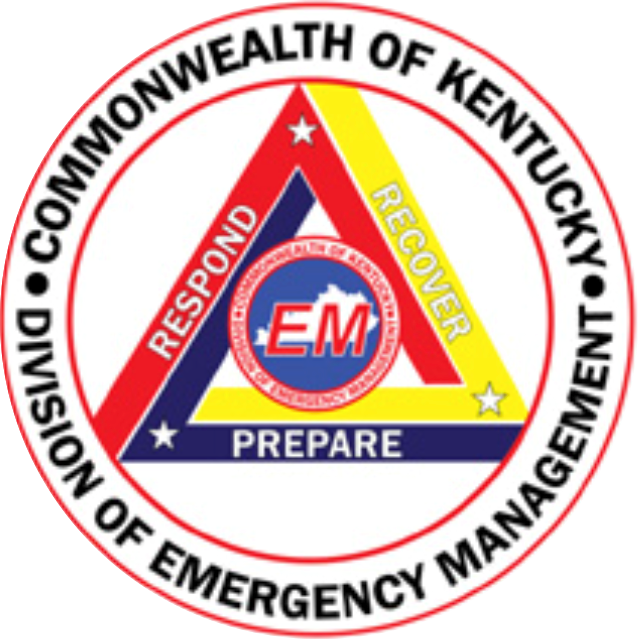 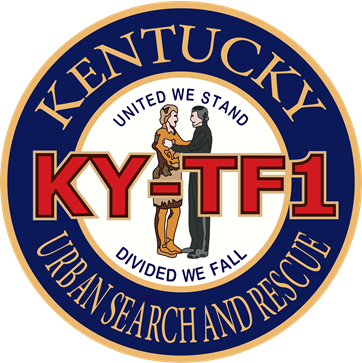 Kentucky Urban Search & Rescue
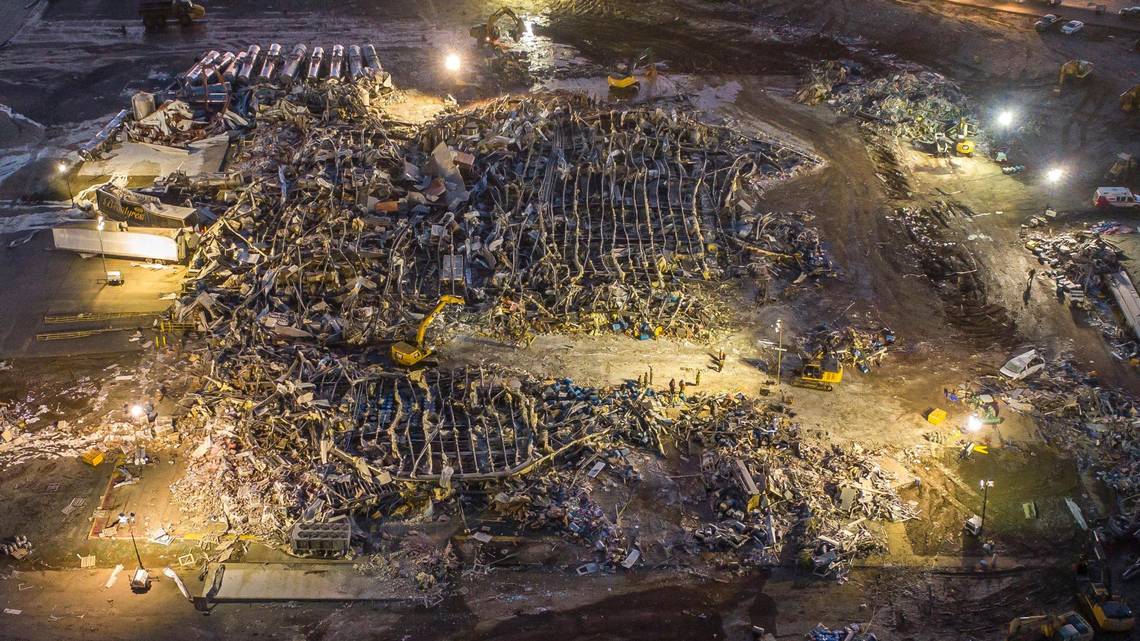 Proposed Budget FY2025 and FY2026
Kentucky Urban Search & RescueProposed Budget Request
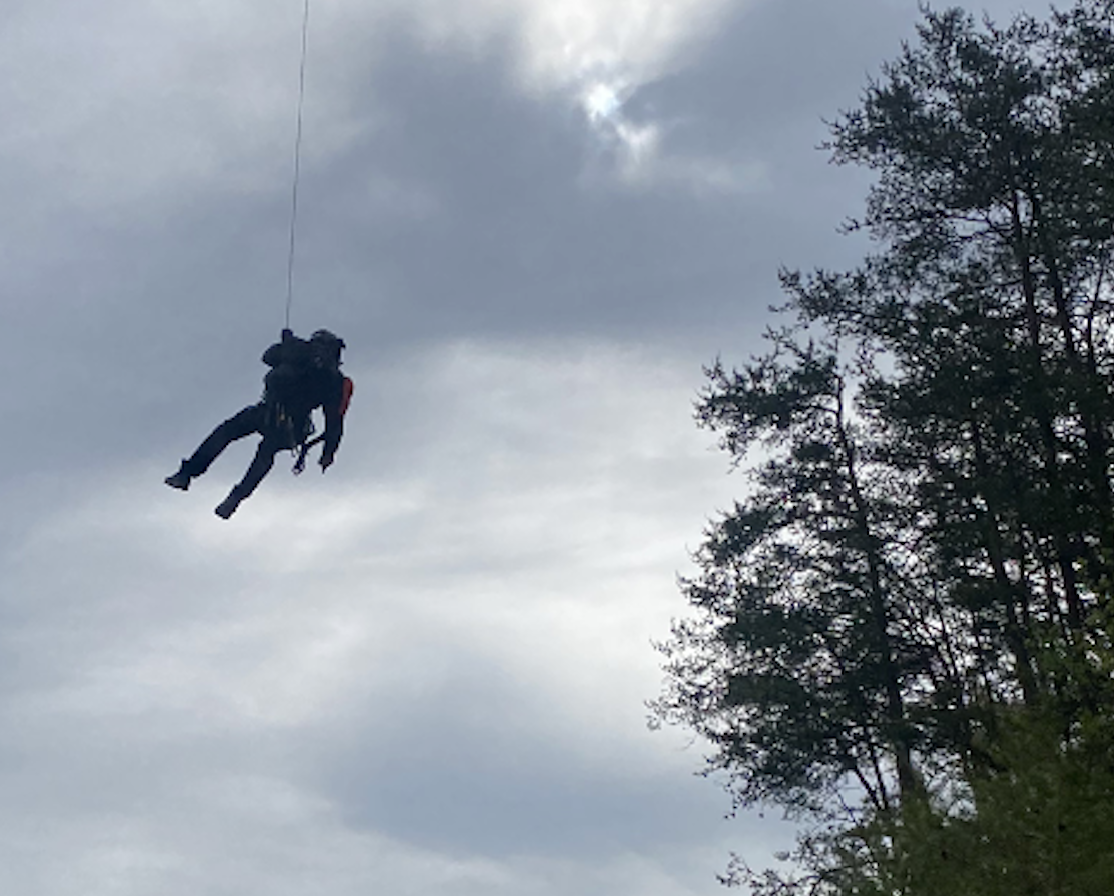 Kentucky Task Force 1 State Coverage
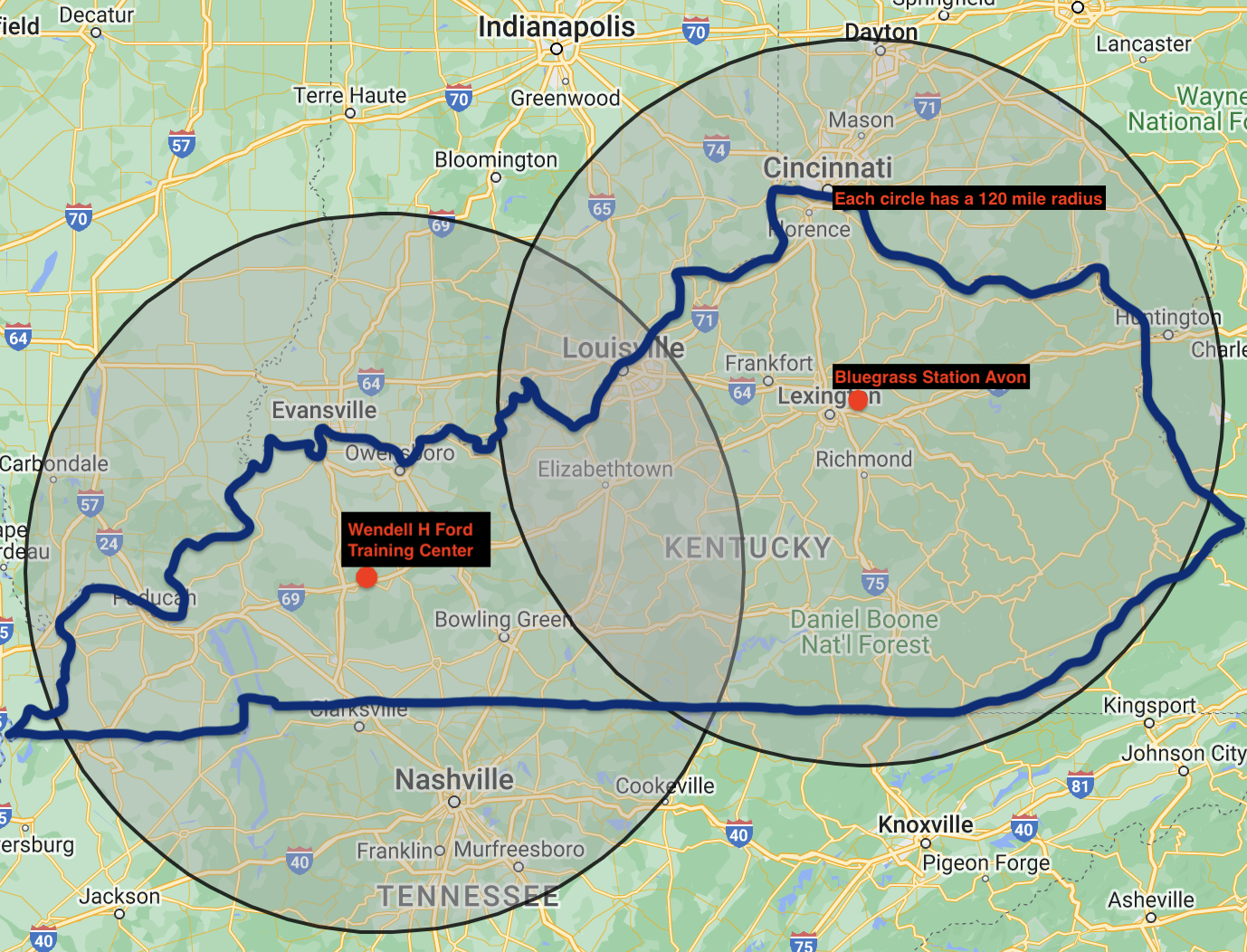 Two locations for KY-TF1
Bluegrass Station Avon
Wendell H Ford Regional Training Center 
Both locations on DMA property
Provides approximately 98% coverage to the state within 2 hours after deployment
Initial Budget Ask
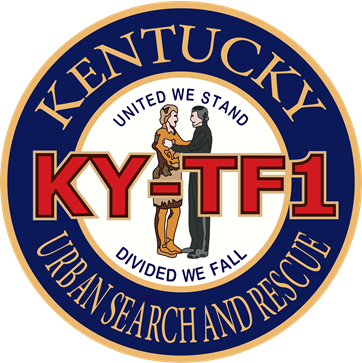 FY 2025 Total Budget ask $8,335,000
KY-TF1 $7,590,000
Rescue Aid Program $ 500,000
HART $ 245,000
FY 2026 Total Budget ask $7,840,000
KY-TF1 $7,160,000
Rescue Aid Program $500,000
HART $180,000
Annual Sustainment Cost: $2,750,000
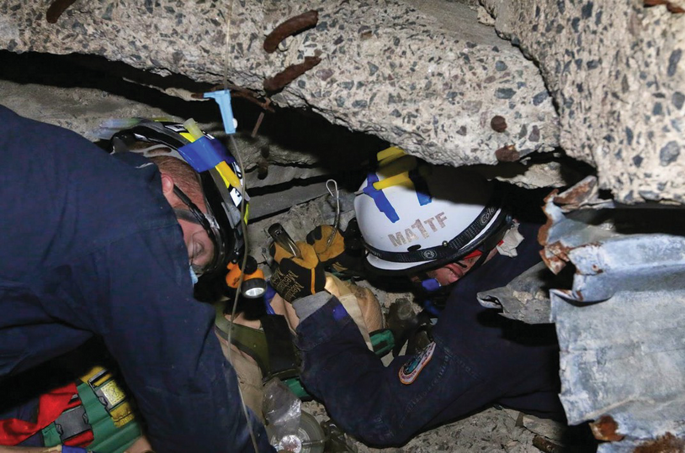 Type 1 US&R Team Capabilities
Is a 70-person multi-disciplined resource which conducts search and rescue response efforts for:
All hazards, including locating, accessing
Medically stabilizing
Extricating victims from light through heavy frame construction damaged structures. 
Specialized personnel include rescue, canine search, medical doctors & paramedics, hazardous materials (hazmat), technical search, structural engineers and communications. 
Continuous 24-hour operations.  
Self-sustaining for 72 hours and deployable for up to 14 days.
Additional capabilities include wide-area search, floodwater/Swiftwater operations, and US&R operations in contaminated environments events.
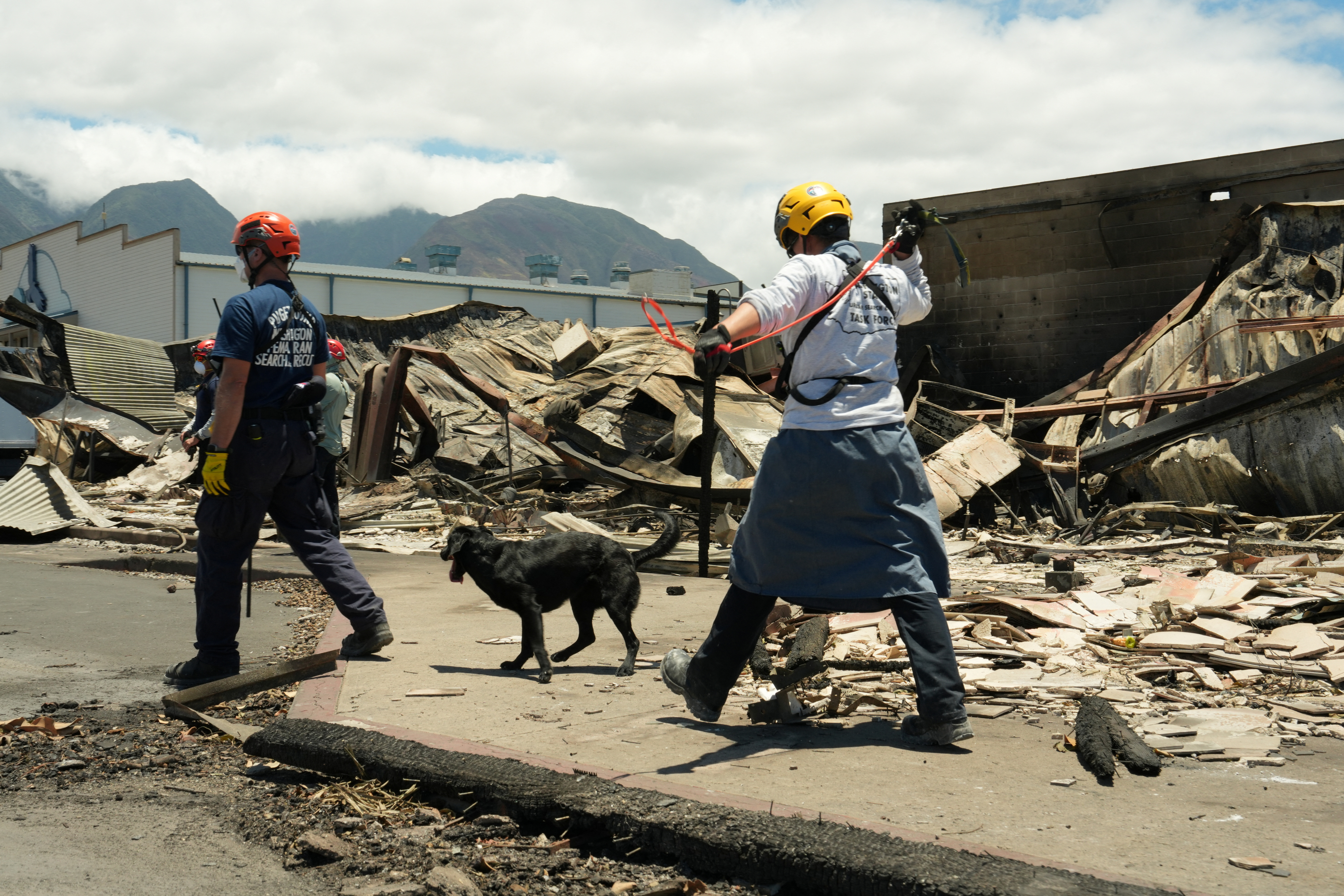